Company/ Individual name
Award being entered (Brand Ambassador, Retailer of the Year, Best in Training, Best in Marketing, Eyecare Practice of the Year)
ABOUT US
We want to know more about you! Please provide a company/individual background.
COMMITMENT AND INSPIRATION
What prompted your dedication to the Transitions® brand this year? What was the inspiration behind your work? Was it in response to an existing problem or was it a new objective?
GOALS
What did you hope to achieve? Who were you trying to reach and how did their needs, preferences, opinions play a role?
PLAN AND CREATIVITY
How did you plan to achieve your goals? What innovative approaches did you use to help you succeed? Did you use a completely new approach, a tried-and-true tactic or a mix of both? How was the Transitions brand or products included in your plans?
EXAMPLES
Consider including photos and / or examples
IMPACT AND RESULTS
How did things turn out? How did you evaluate your success? Did you meet - or exceed - your goals? How will you build on your success? How did you impact Transitions lens sales? If relevant, be sure to include your photochromic lens sales (including pair growth and share of overall mix).
BUSINESS IMPACT
[Speaker Notes: All sales information provided will be kept confidential]
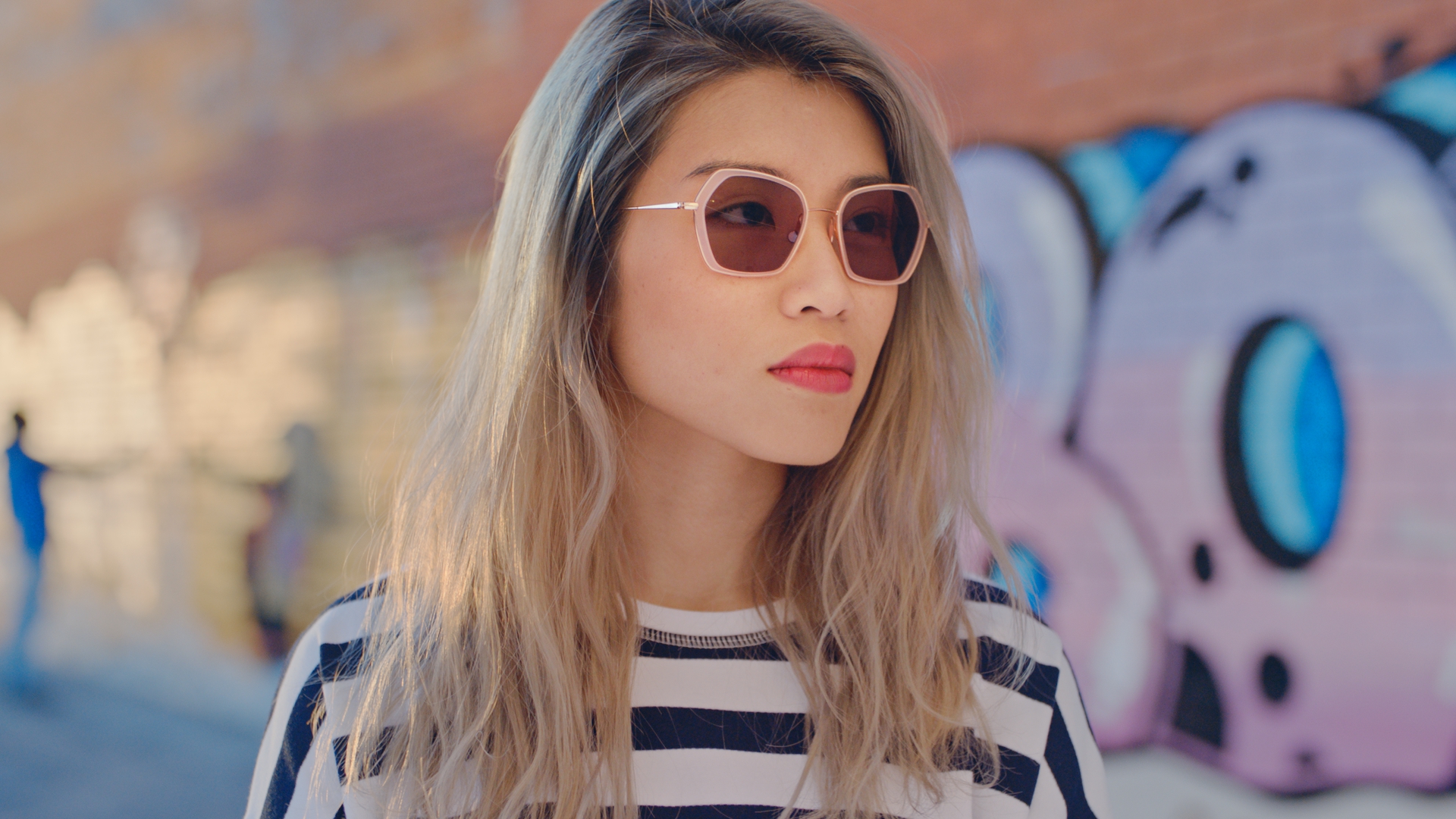 LOVED BY
WEARERS
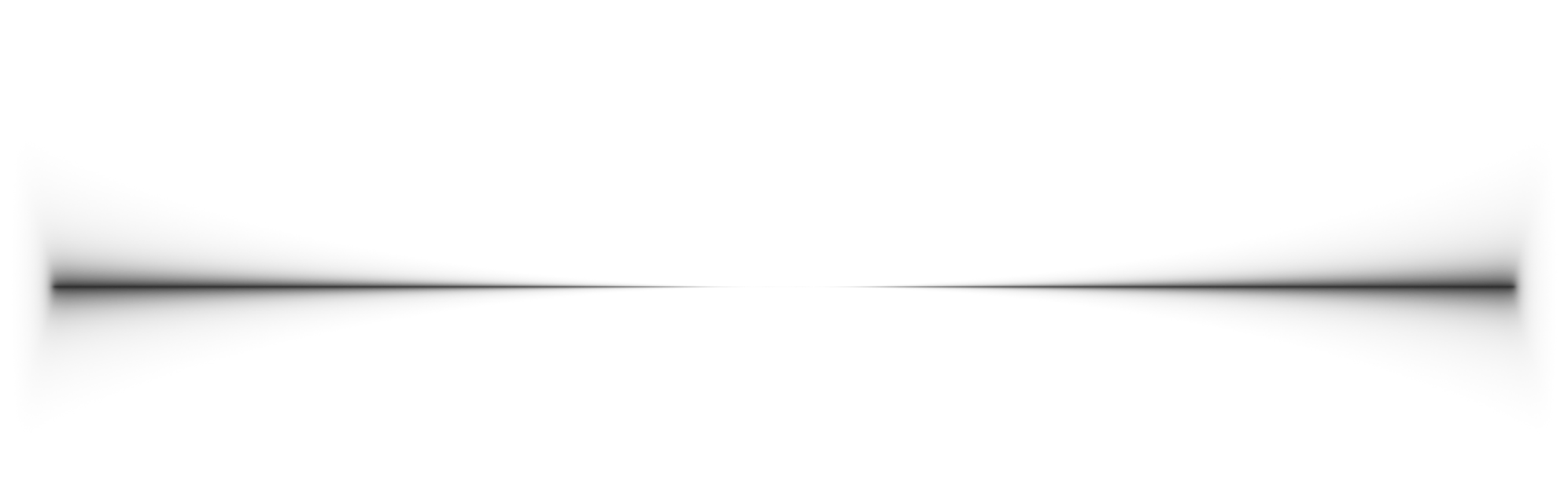 87%
SATISFACTION
Source: Ophthalmic lenses consumers Brand Tracking
3000 respondents eyes glasses wearers (18-69 y/o) – Jul/Aug. 2017